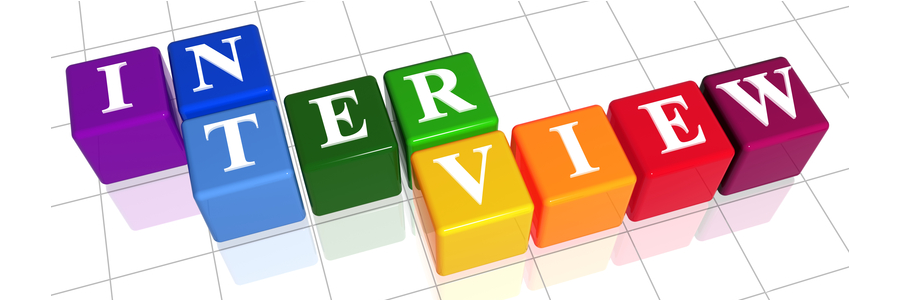 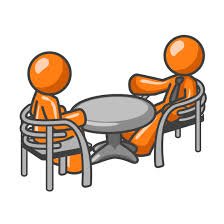 NAMES:
GRADE:
CREATE AN INTERVIEW WITH ONE OF YOUR PARTNERS.  USE FREQUENCY ADVERBS IN YOUR QUESTIONS AND ANSWERS. DO, AT LEAST, SIX EXCHANGES.  RECORD THE INTERVIEW AND ADD THE VIDEO IN THIS SLIDE.